Quantifier Proofs, English Proofs
CSE 311 Winter 23
Lecture 8
The Direct Proof Rule
Direct Proof rule
Here’s a corrected version of the proof.
When introducing an assumption to prove an implication:
Indent, and change numbering.
When reached your conclusion, use the Direct Proof Rule to observe the implication is a fact.
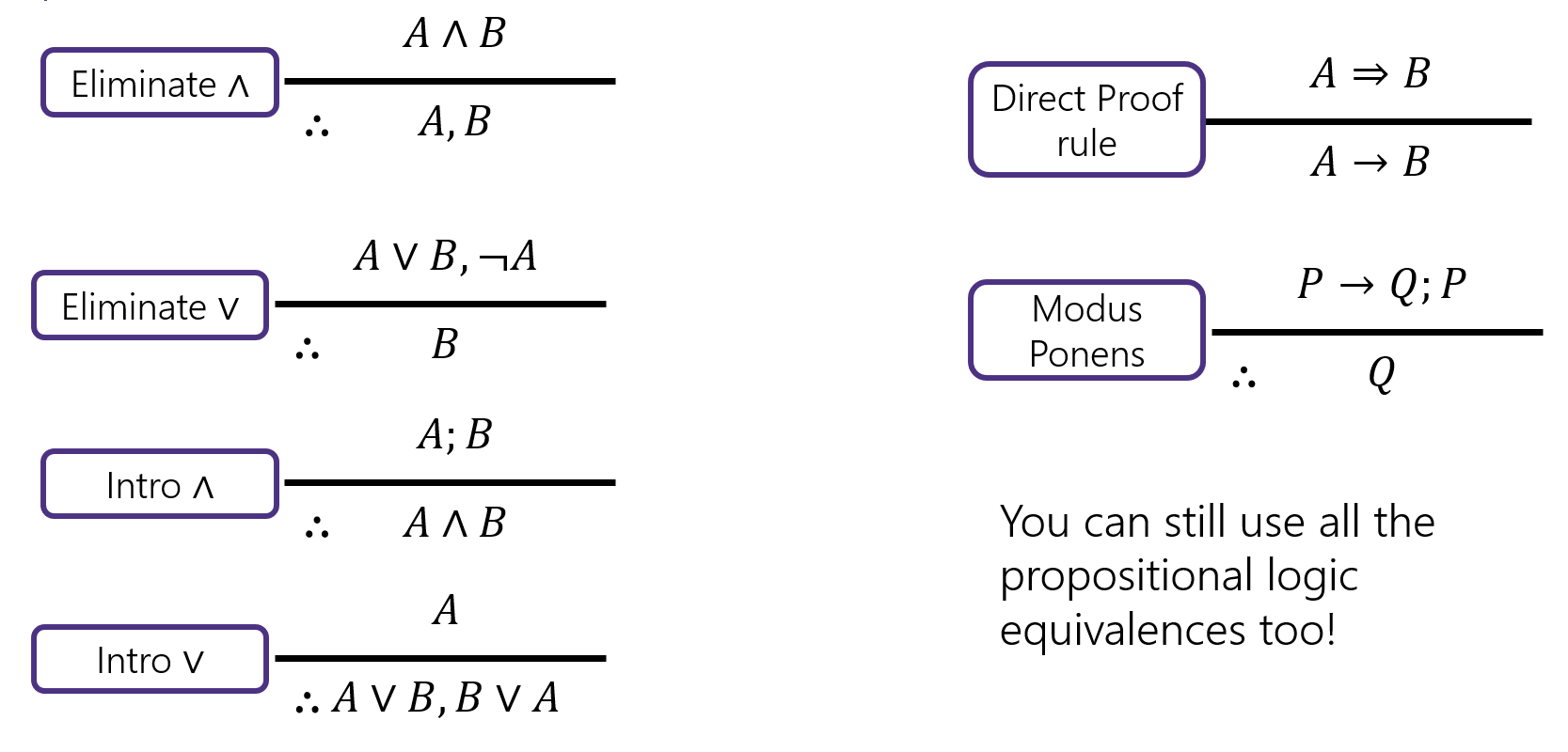 Try it!
Try it!
Inference Rules
Eliminate ∧
Direct Proof rule
Modus Ponens
Intro ∧
You can still use all the propositional logic equivalences too!
Inference Proofs in Predicate Logic
Proofs with Quantifiers
We’ve done symbolic proofs with propositional logic. 
To include predicate logic, we’ll need some rules about how to use quantifiers.
Let’s see a good example, then come back to those “arbitrary” and “fresh” conditions.
Proof Using Quantifiers
[Speaker Notes: Have a good example here.]
Proof Using Quantifiers
[Speaker Notes: Have a good example here.]
Proof Using Quantifiers
[Speaker Notes: Have a good example here.]
Proofs with Quantifiers
We’ve done symbolic proofs with propositional logic. 
To include predicate logic, we’ll need some rules about how to use quantifiers.
Proofs with Quantifiers
We’ve done symbolic proofs with propositional logic. 
To include predicate logic, we’ll need some rules about how to use quantifiers.
Fresh and Arbitrary
Fresh and Arbitrary
Fresh and Arbitrary
Arbitrary
Arbitrary
Arbitrary
It is not required to have “variable is arbitrary” as a step before using it. But many people (including Robbie) find it helpful.
Find The Bug
Find The Bug
Bug Found
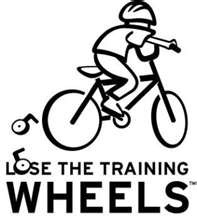 English Proofs
What’s Next
We’re taking off the training wheels!
Our goal with writing symbolic proofs was to prepare us to write proofs in English. 
Let’s get started.
The next 3 weeks:
Practice communicating clear arguments to others.
Learn new proof techniques.
Learn fundamental objects (sets, number theory) that will let us talk more easily about computation at the end of the quarter.
Warm-up
Even
Converting to English
Why English Proofs?
Those symbolic proofs seemed pretty nice. Computers understand them, and can check them.
So what’s up with these English proofs?

They’re far easier for people to understand. 
But instead of a computer checking them, now a human is checking them.